Дороги, которые мы выбираемсоциальный педагогГОУ ЯО «Петровскаяшкола-интернат»Тарасова Ирина Алексеевна2017 г.
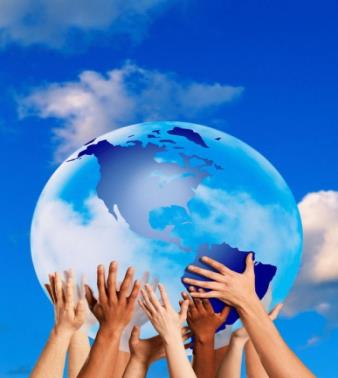 Все обучающиеся Петровской школы-интерната  – дети с ОВЗ  (имеют речевые нарушения)
Особенности контингента воспитанников
Взаимодействие и взаимопомощь специалистов
Постоянное укрепление материально-технической базы школы
Сотрудничество с благотворитель-ными фондами  и волонтёрами
Организующая роль администрации школы
Открытость деятельности школы для общественности и родителей
Профессиональ-ный и творческий рост педагогов
Секреты успеха
Основные направления социально-педагогической деятельности
Работа по защите и охране прав детей-сирот и детей, ОБПР
Профилактическая работа с несовершеннолетними
Правовой всеобуч обучающихся
Работа социально-психологической службы
Работа  школьного ПМПк
Работа  школьного Совета ПБПУ
Работа школьного самоуправления
Профориентация, трудоустройство учащихся и выпускников
Работа с семьями, в т.ч. состоящими на различных видах учета
Работа с замещающими семьями
Временная передача детей в семьи граждан
Активная общешкольная жизнь (праздники, проекты, КТД)
Постинтернатное сопровождение выпускников
Медицинские
учреждения
Отделения 
 СБ/Б
Прокуратура, суды
Отделы ЗАГСа
Налоговая служба
Жилищные организации
Нотариальная контора
Администрация, 
социальный
педагог
ОУФМС
Управление Пенсионного фонда
Управления обр-я
Органы опеки и попечит-ва
Администрация города и района
Управление соц. 
обеспечения
населения
Образовательные
учреждения
Молодежный центр «Ростов Великий», учр-я доп. образ-я
Инспекция ПДН, 
КДН и ЗП
Взаимодействие школы с учреждениями по вопросу охраны прав воспитанников и профилактике
Взаимодействие с социумом
Материальная база школы
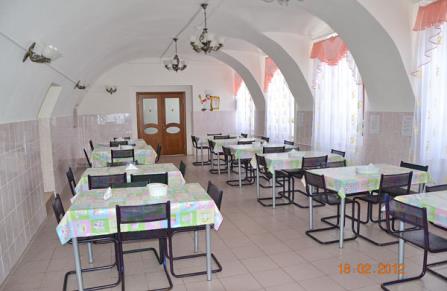 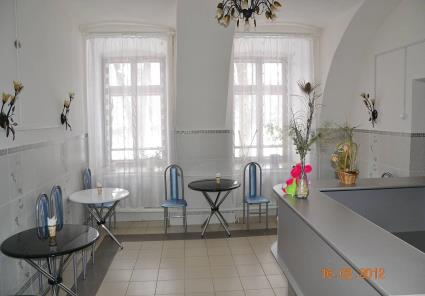 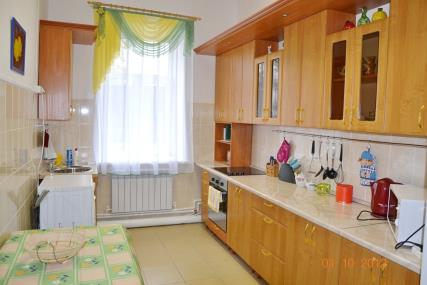 Материальная база школы
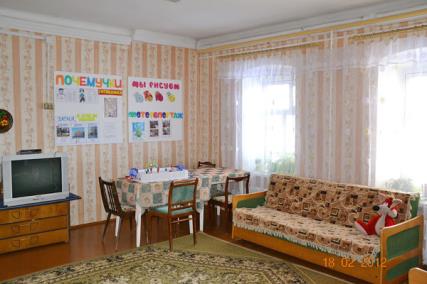 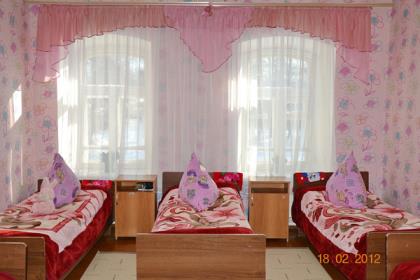 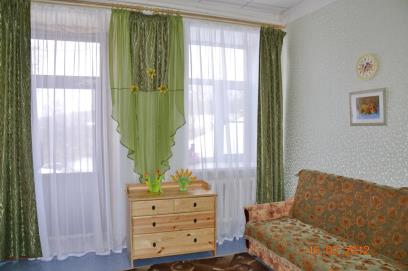 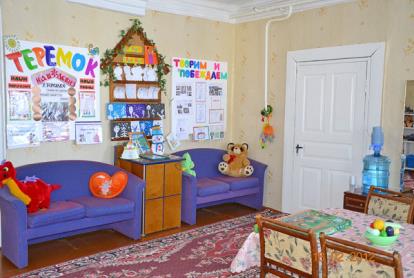 Материальная база школы
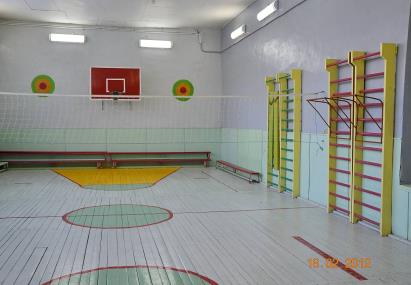 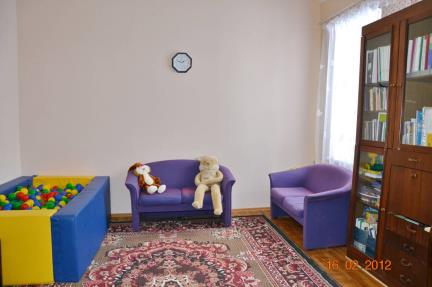 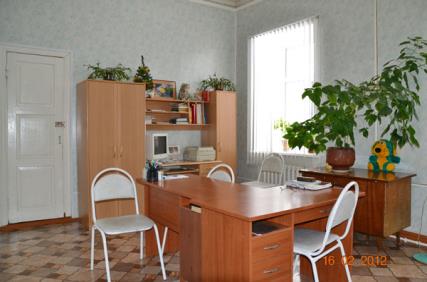 Материальная база школы
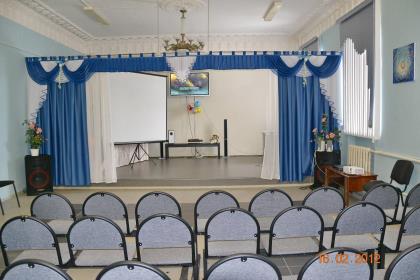 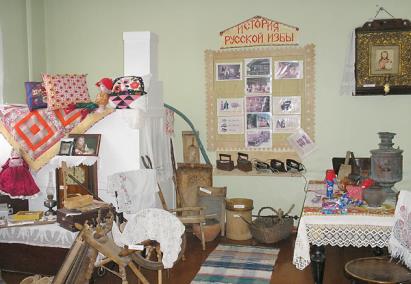 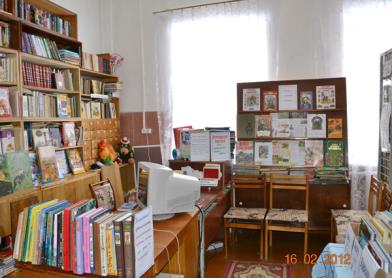 Школьное объединение    «Мой дом»
группы-фирмы
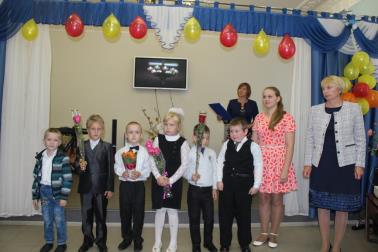 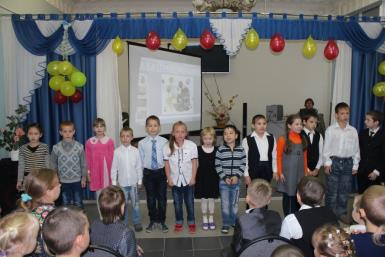 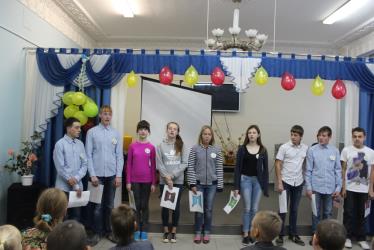 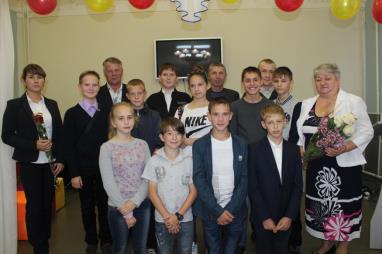 Трудоустройство воспитанников  на базе школы
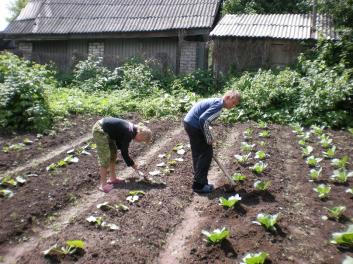 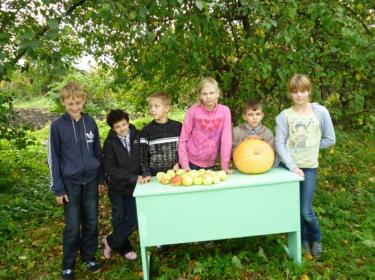 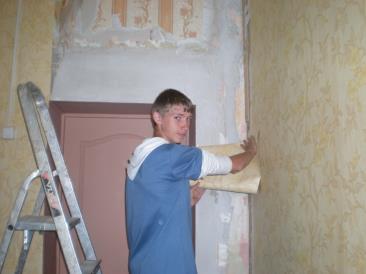 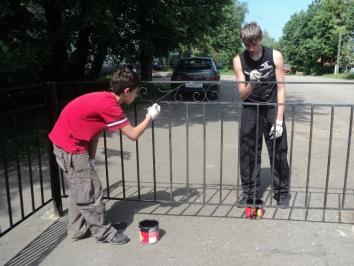 Традиция - месячник правовых знаний
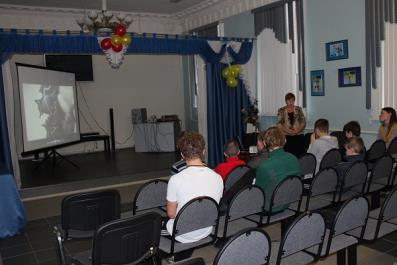 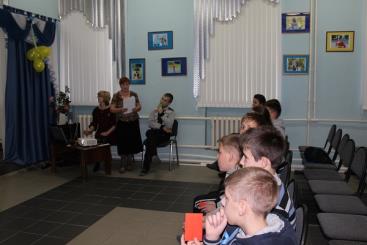 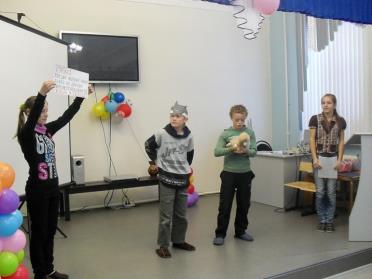 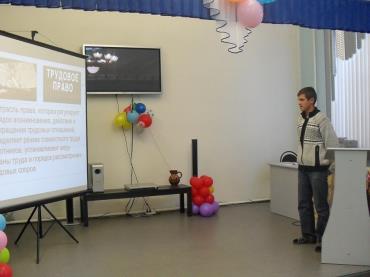 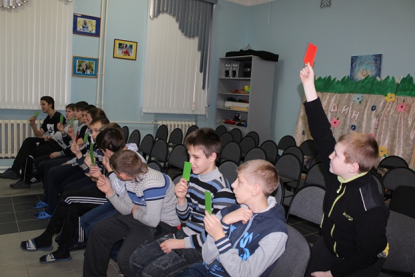 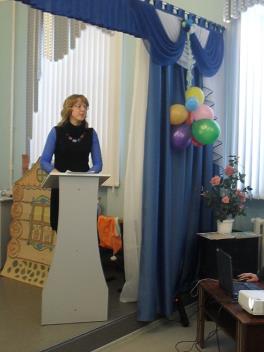 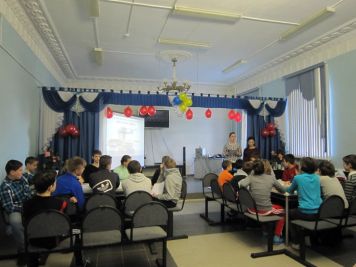 Консультирование, подготовка и организация мероприятий с воспитанниками
Сотрудничество с инспектором ПДН
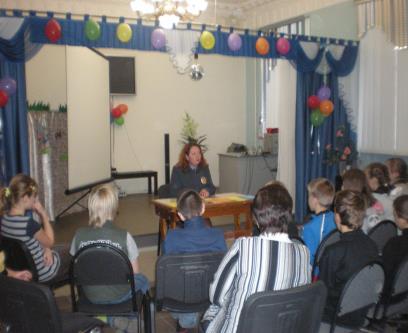 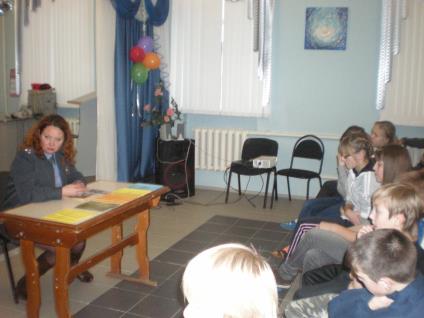 Организация встреч с инспектором ГИБДД
Традиционное участие группы учащихся во Всероссийском Интернет-проекте «Подросток и закон»
- Викторина ОНЛАЙН
Внеклассное мероприятия для учащихся 3-4-х классов по теме: 
«Правила безопасного Интернета».
- Оценка работ других команд.
Итоги проекта : 
 - 2015 г.: дипломанты в возрастной категории 12-14 лет. 
Команда «Молодежь»
2016 г. : 52 место среди 417 команд, команде  «Спорт» выдан 
сертификат участника.
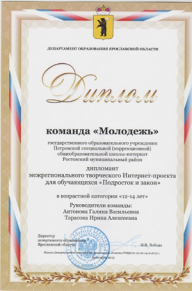 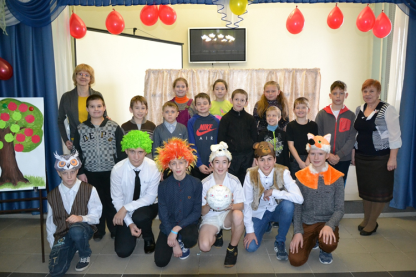 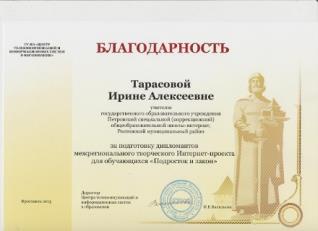 Проведение в школе социально-психологического тестирования
Профориентационная работа
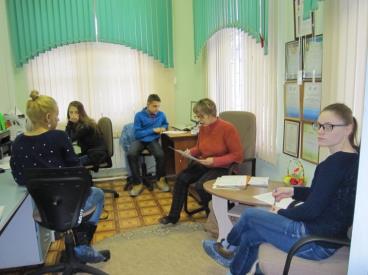 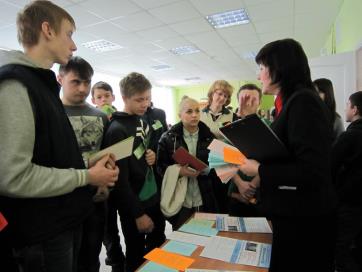 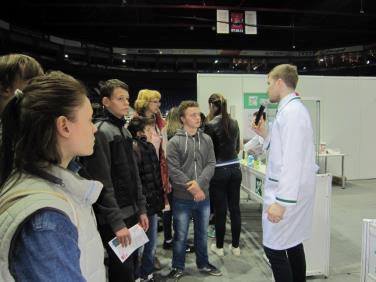 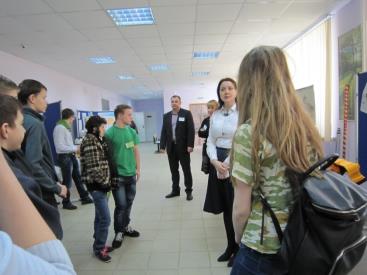 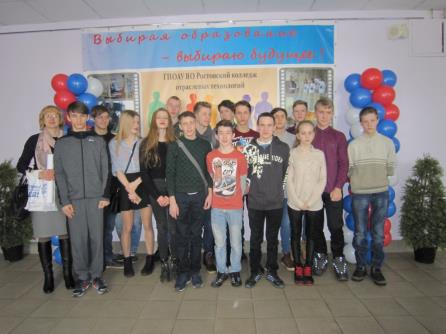 Участие в профориентационных мероприятиях – Дни ПО
Стенд правовых знаний и по профориентации
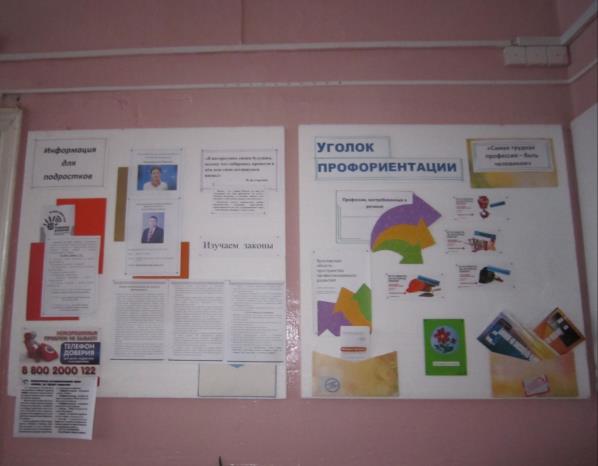 Работа ПМПк и Совета ПБПУ
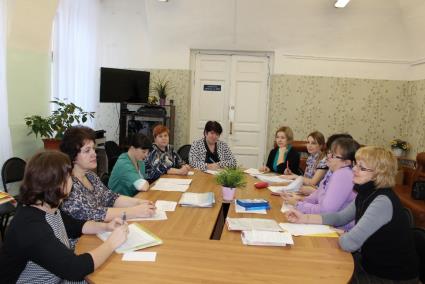 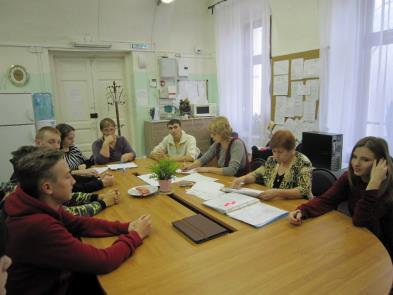 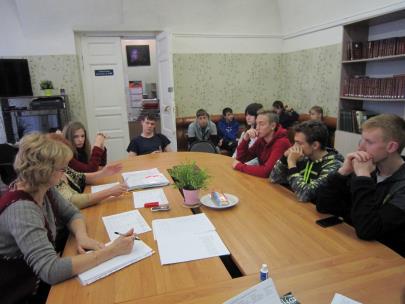 Родительские собрания и совместные мероприятия с родителями
Общешкольные праздники
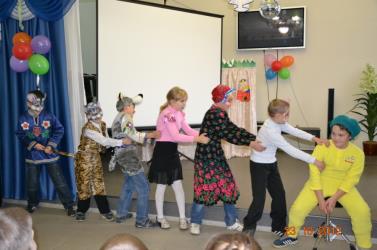 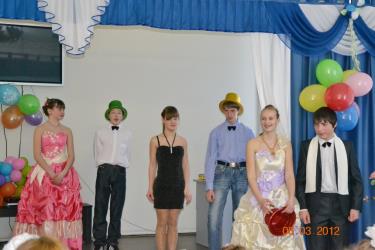 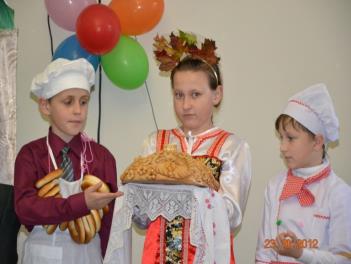 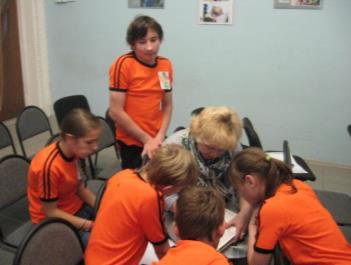 Освещение  школьной жизни на страницах газеты «На школьной волне»
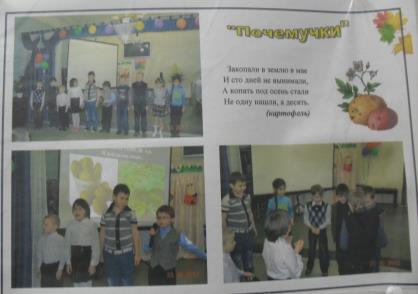 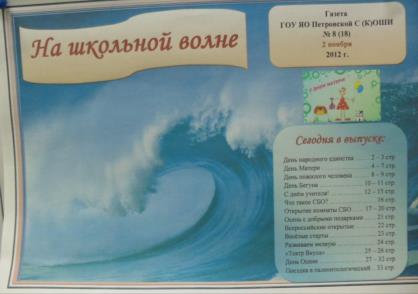 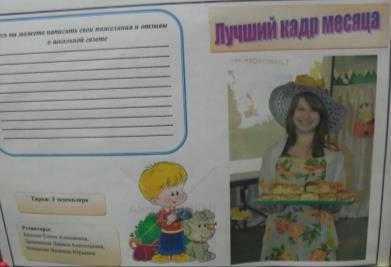 Поездки, экскурсии, проекты
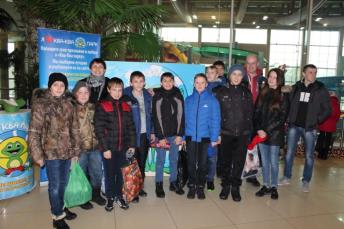 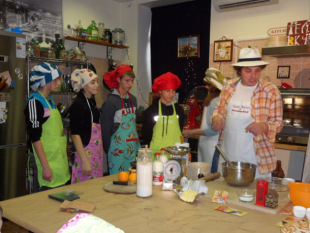 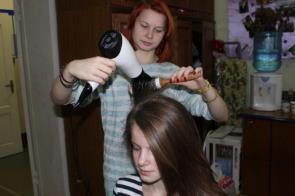 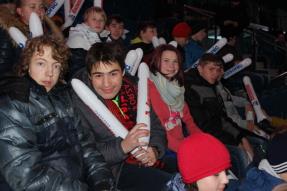 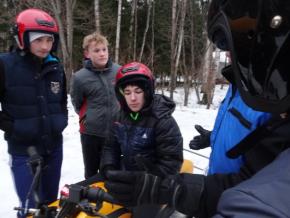 Сотрудничество  с волонтерами
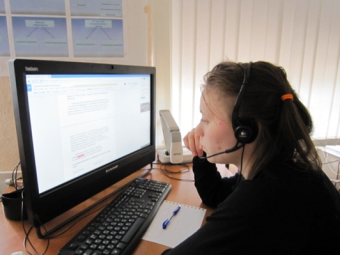 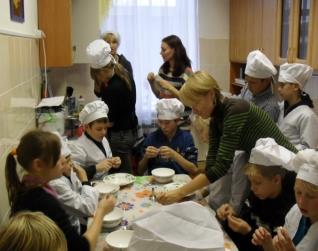 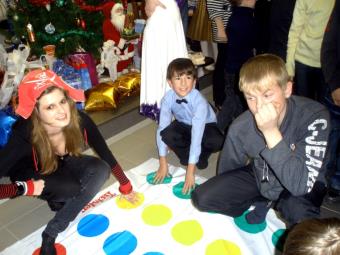 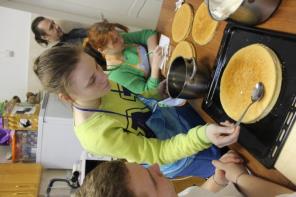 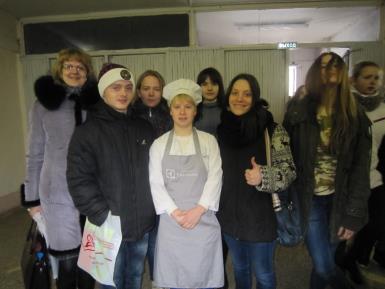 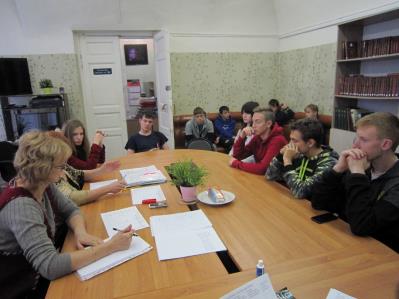 Постинтернатное сопровождение выпускников: встречи, консультирование, помощь
Результаты  работы школы
Отсутствие в течение ряда лет самовольных уходов воспитанников
Отсутствие роста воспитанников, состоящих на  учёте в ПДН (1чел.)
Отсутствие роста воспитанников, состоящих на ШУ и в группе «риска»
Своевременное решение острых проблем
Создание благоприятного микроклимата в ОУ
Снижение количества воспитанников, употребляющих ПАВ
Активное участие воспитанников во всех соревнованиях и конкурсах на уровне района и области
100% - ное трудоустройство детей-сирот и детей, оставшихся без попечения родителей 
Посильное участие детей в организации жизни школы
Трудоустройство на базе школы-интерната воспитанников
Длительное сотрудничество с волонтерами, организация совместных интересных проектов и мероприятий
Устройство детей в семьи граждан
Повышение имиджа школы
Перспективы
Участие воспитанников в пропаганде правовых знаний.
Создание банка передовых педагогических идей по формированию правовой грамотности,     овладение педагогами современными       технологиями, в том числе в области      профилактической деятельности.
Переход ученического самоуправления на более высокий уровень.
Повышение качества образования воспитанников, в том числе уровня правовых знаний воспитанников.
Сопровождение выпускников школы с отслеживанием их успешности в жизни.
Активное вовлечение родителей в профилактическую работу с детьми.
 Совершенствование работы родительского комитета
Поиск новых и интересных форм работы
Спасибо за внимание!
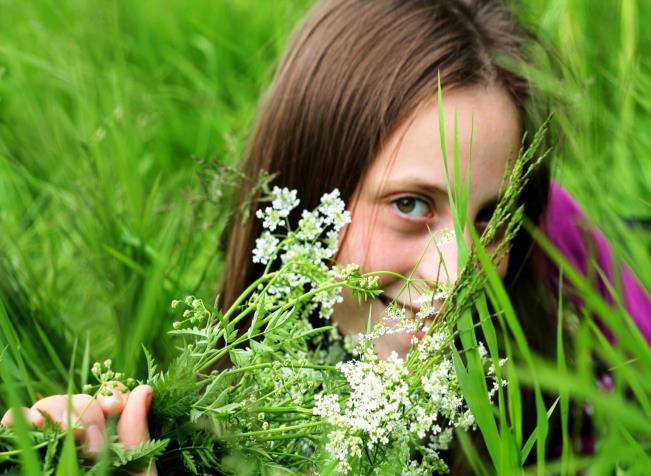